聖善夜
O, Holy Night
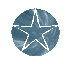 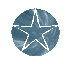 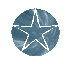 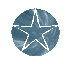 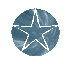 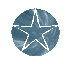 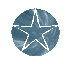 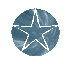 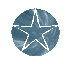 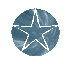 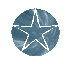 喔! 聖善夜! 群星閃爍多光明在伯利恒, 救主今夜降生迷茫大地, 罪惡虛空中嘆息直到晨曦顯現, 帶來黎明
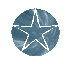 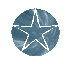 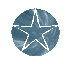 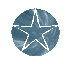 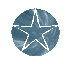 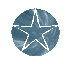 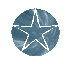 O holy night! The stars are brightly shining,It is the night of our dear Savior's birth.Long lay the world in sin and error pining.Till He appeared and the soul felt its worth.
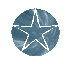 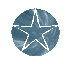 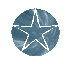 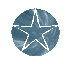 真光顯現, 恩典照亮世人揮別長夜, 迎接榮耀早晨
俯伏敬拜! 讓讚美聲傳萬邦喔! 聖善夜! 救主基督降生(x2)
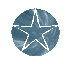 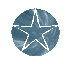 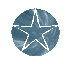 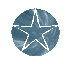 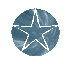 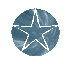 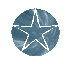 A thrill of hope the weary world rejoices,For yonder breaks a new and glorious morn.
Fall on your knees! Oh, hear the angel voicesO night divine, O night when Christ was born(x2)
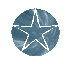 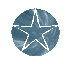 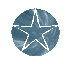 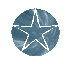 喔! 聖善夜! 群星閃爍多光明在伯利恒, 救主今夜降生迷茫大地, 罪惡虛空中嘆息直到晨曦顯現, 帶來黎明
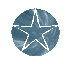 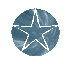 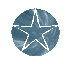 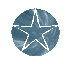 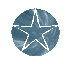 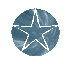 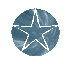 O holy night! The stars are brightly shining,It is the night of our dear Savior's birth.Long lay the world in sin and error pining.Till He appeared and the soul felt its worth.
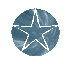 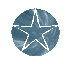 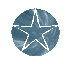 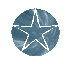 真光顯現, 恩典照亮世人揮別長夜, 迎接榮耀早晨
俯伏敬拜! 讓讚美聲傳萬邦喔! 聖善夜! 救主基督降生(x2)
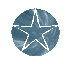 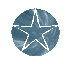 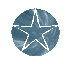 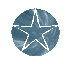 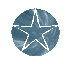 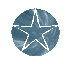 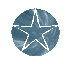 A thrill of hope the weary world rejoices,For yonder breaks a new and glorious morn.
Fall on your knees! Oh, hear the angel voicesO night divine, O night when Christ was born(x2)
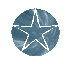 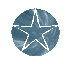 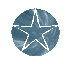 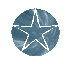 政權必擔在祂肩上馬槽嬰孩是萬王之王看祂不張揚不喧嚷祂來為作贖罪羔羊
 (2x)
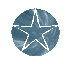 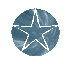 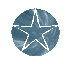 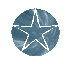 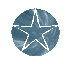 See, in the lowly cattle stall,Born without pomp or trumpet call,On His shoulder all pow'r will fall,Lamb of God, Ruler of all!
(2x)
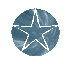 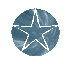 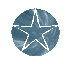 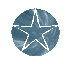 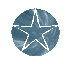 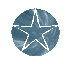 俯伏敬拜! 讓讚美聲傳萬邦喔! 尊貴、榮耀、能力永遠歸祂尊貴、榮耀、能力永遠歸祂
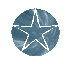 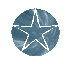 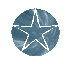 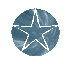 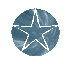 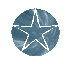 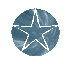 Christ is the Lord! Then ever, ever praise we,His power and glory ever more proclaim!His power and glory ever more proclaim!
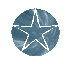 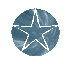 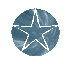 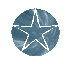